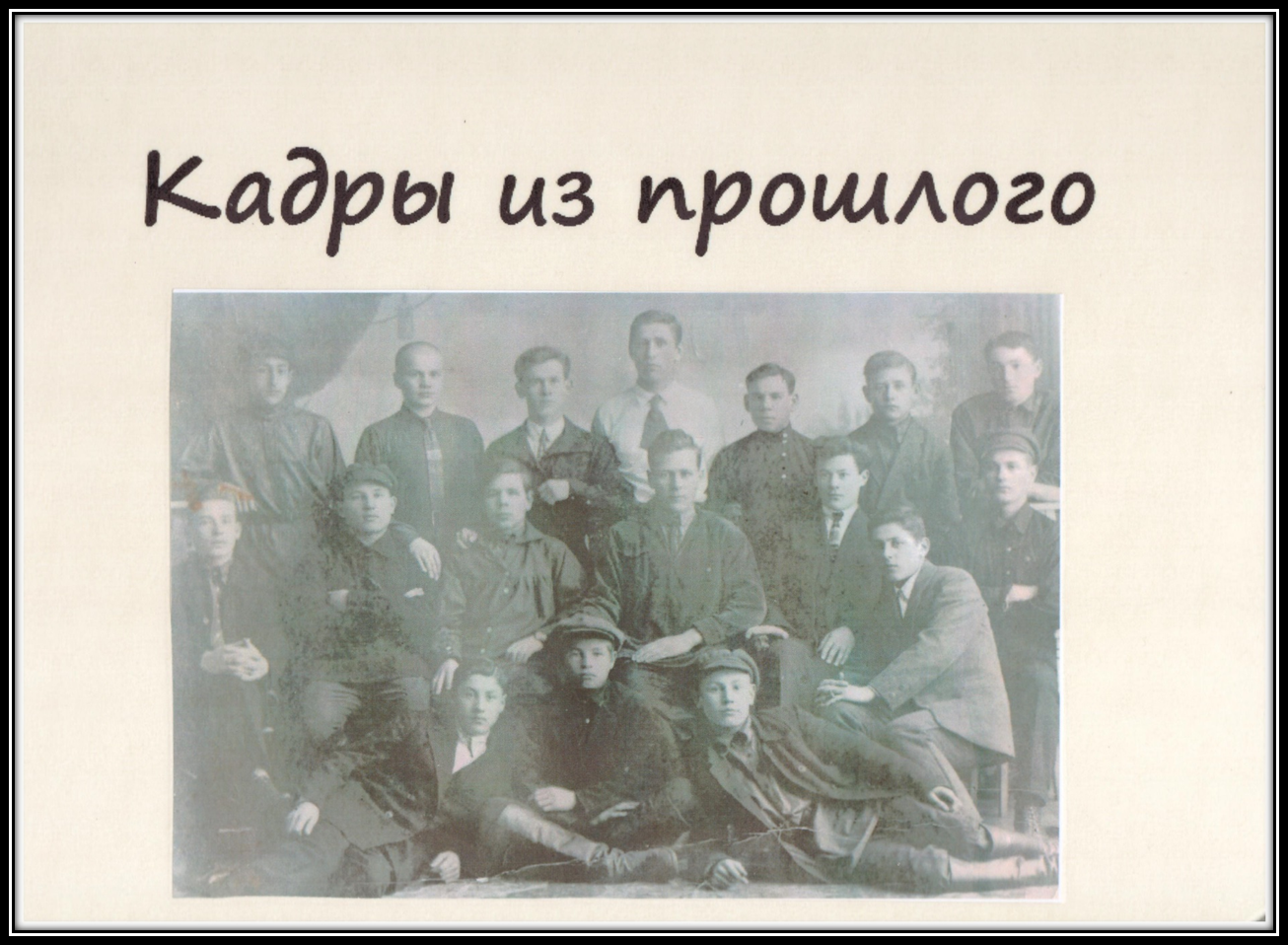 1960-1974
Работал над альбомом 
Незавитин Роман, 
159 группа
2022 год
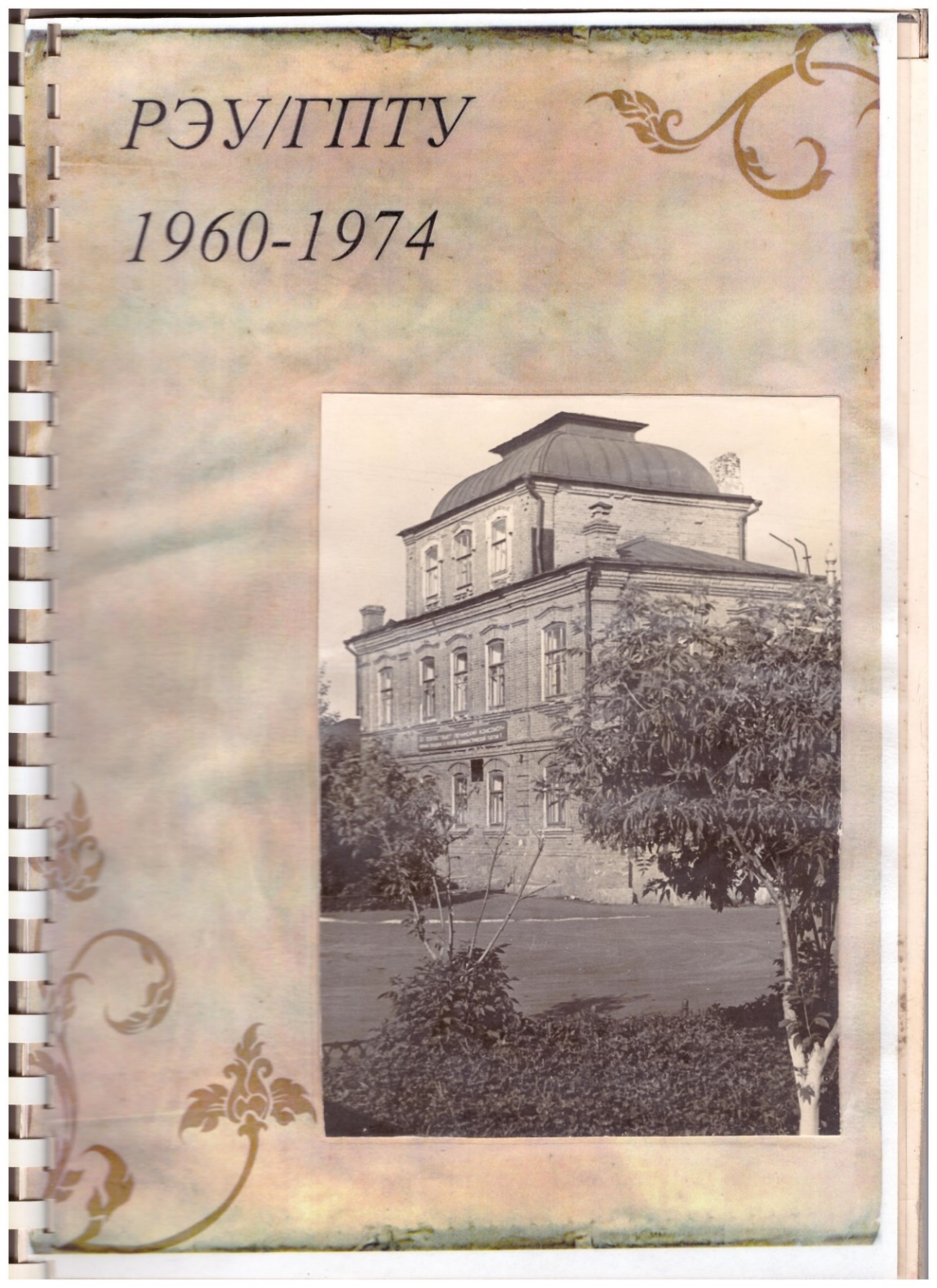 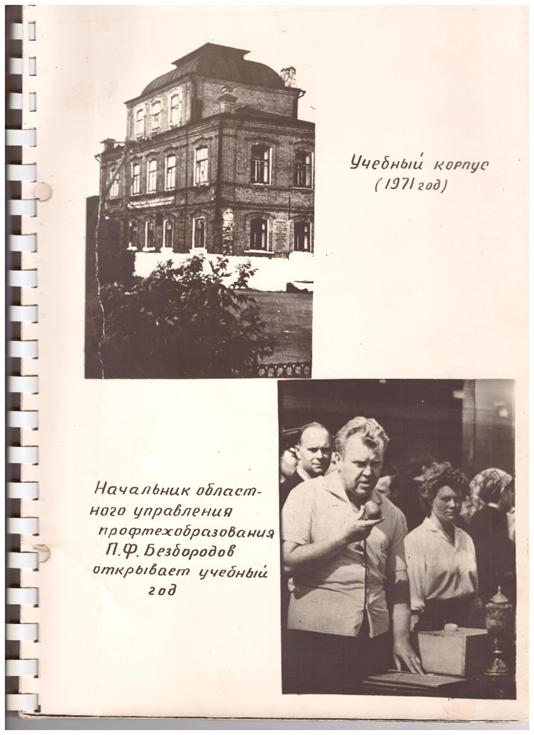 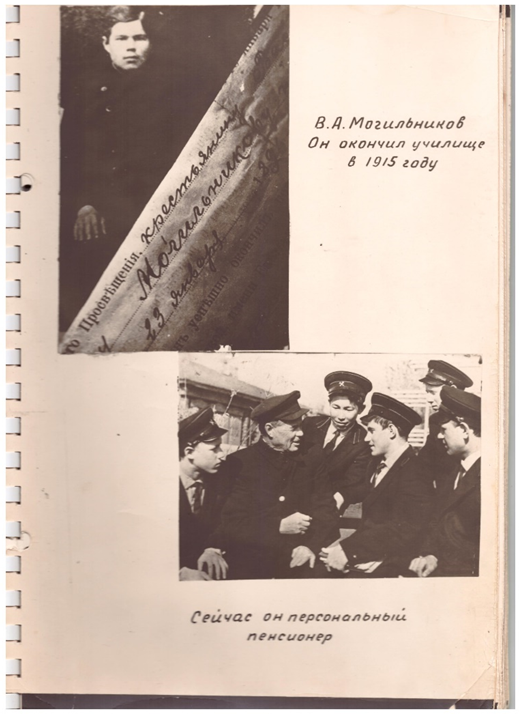 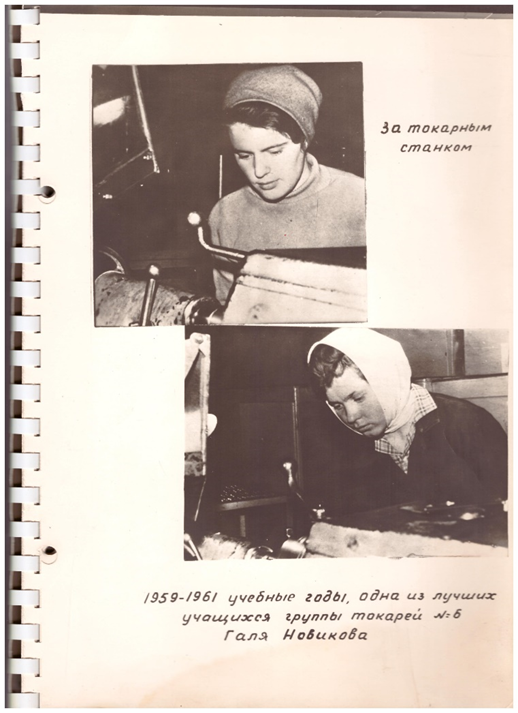 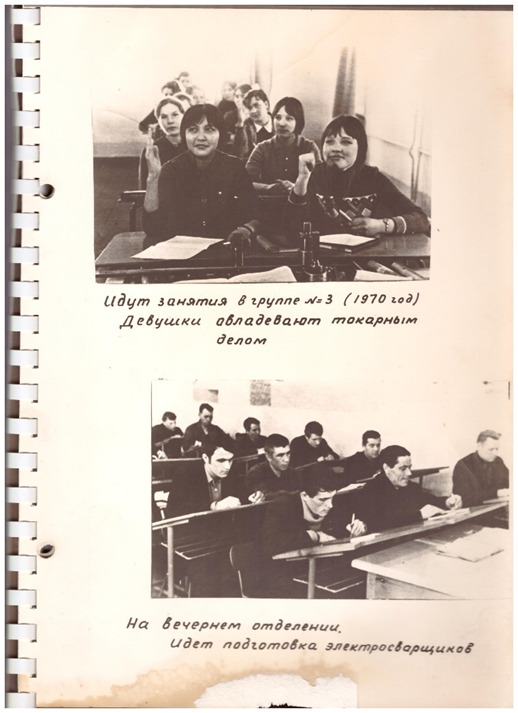 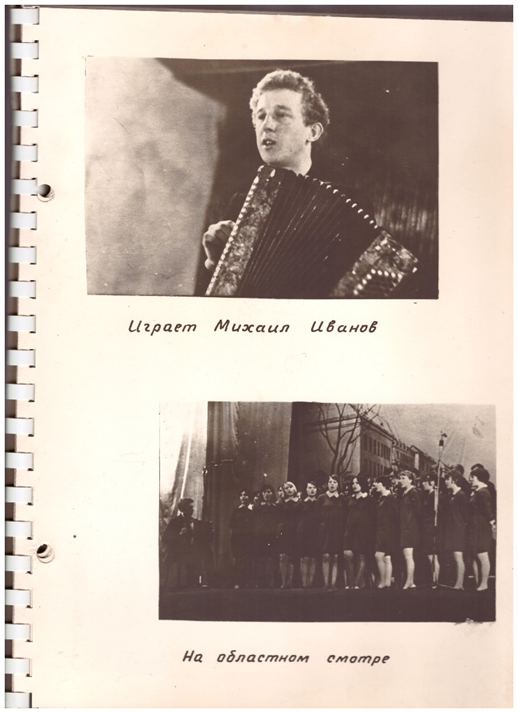 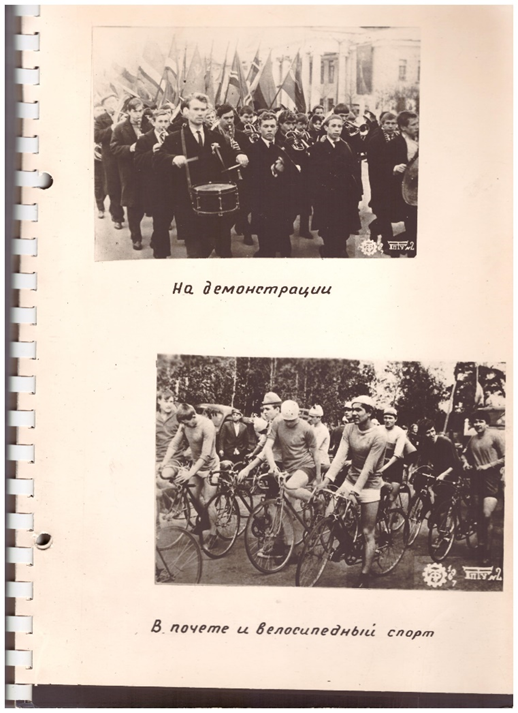 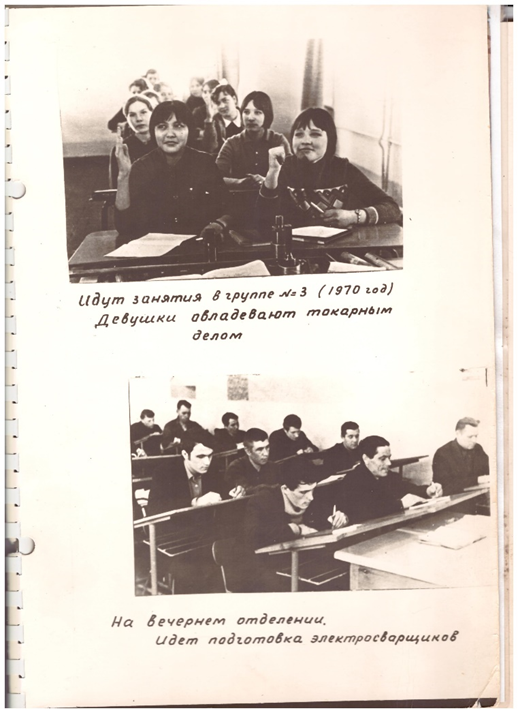